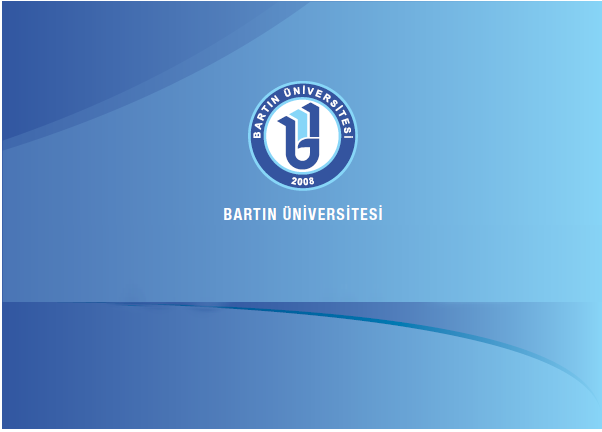 Öğretim Üyesi Dışındaki Öğretim Elemanı Kadrolarına Atanma Yönetmeliği
Turgay DELİALİOĞLU
1
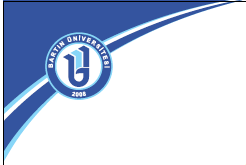 AMAÇ
Bu Yönetmeliğin amacı, öğretim üyesi dışındaki öğretim elemanı kadrolarına yapılacak atamalarda uygulanacak merkezi sınav ve giriş sınavlarına ilişkin usul ve esaslarla bu sınavlara girecek adaylarda aranacak şartları belirlemektir.
2
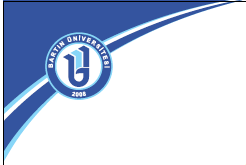 KAPSAM
Bu Yönetmelik hükümleri; 8/4/1929 tarihli ve 1416 sayılı Ecnebi Memleketlere Gönderilecek Talebe Hakkında Kanun kapsamında öğretim görevlisi kadrosuna ilk defa yapılacak atamalarda, 26/4/2014 tarihli ve 28983 sayılı Resmî Gazete’de yayımlanan Tıpta ve Diş Hekimliğinde Uzmanlık Eğitimi Yönetmeliği ile 21/10/2016 tarihli ve 29864 sayılı Resmî Gazete’de yayımlanan Eczacılıkta Uzmanlık Eğitimi Yönetmeliği hükümlerine göre uzmanlık eğitimi almaya hak kazananların araştırma görevlisi kadrolarına atanmalarında, devlet hizmeti yükümlülüğü kurası sonuçlarına göre öğretim görevlisi kadrolarına atamalarda, bu Yönetmelik kapsamındaki kadrolarda istihdam edilenlerin görev süresi uzatımı mahiyetindeki atanmalarında ve yabancı uyruklu öğretim elemanlarının sözleşmeli olarak çalıştırılmalarında uygulanmaz.
3
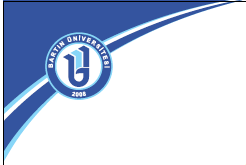 MERKEZİ SINAV
Akademik Personel ve Lisansüstü Eğitimi Giriş Sınavına, bir lisans programından mezun olabilecek durumda olanlar, lisans mezunu olanlar ve denklik belgesi almış olmak kaydıyla yurtdışında lisans öğrenimini tamamlamış olanlar müracaat edebilirler. Alanlarındaki puan türünde 100 üzerinden 70 puan alanlar sınavda başarılı sayılırlar. Bu sınavın sonuçları, açıklandığı tarihten itibaren beş yıl için geçerlidir.
4
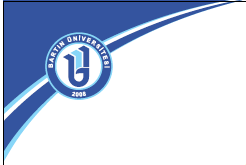 GENEL ŞARTLAR
Bu Yönetmelik kapsamındaki öğretim elemanı kadrolarına yapılacak atamalarda;
a) 657 sayılı Devlet Memurları Kanununun 48 inci maddesinde belirtilen şartları taşımak,
b) ALES’ten en az 70, Yükseköğretim Kurulu tarafından kabul edilen merkezi yabancı dil sınavından en az 50 puan veya eşdeğerliği kabul edilen bir sınavdan bu puan muadili bir puan almış olmak gerekir. Merkezi sınav muafiyetinden yararlanmayı talep edenlerin ön değerlendirme ve nihai değerlendirme aşamalarında ALES puanı 70 olarak kabul edilir.
Meslek yüksekokullarının Yükseköğretim Kurulu tarafından belirlenen uzmanlık alanlarındaki öğretim görevlisi kadroları hariç olmak üzere üniversite ve yüksek teknoloji enstitüleri, senato kararıyla, bu Yönetmelikte belirlenen ALES ve yabancı dil puan barajlarının üzerinde bir puanı asgari puan olarak belirleyebilirler.
Ön değerlendirme ve nihai değerlendirme aşamalarında lisans mezuniyeti notunun hesaplanmasında kullanılacak 4’lük ve 5’lik not sistemlerinin 100’lük not sistemine eşdeğerliği Yükseköğretim Kurulu kararıyla belirlenir. Diğer not sistemlerinin 100’lük not sistemine eşdeğerliğine yükseköğretim kurumlarının senatoları karar verir.
5
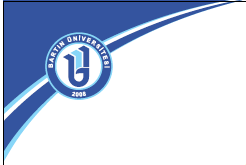 GENEL ŞARTLAR
Adaylarda, yabancı dille eğitim ve öğretim yapılan programlardaki öğretim görevlisi kadrolarına yapılacak atamalarda atama yapılacak programın eğitim dilinde; bilim alanı yabancı dille ilgili kadrolara yapılacak öğretim görevlisi atamaları ile 4/11/1981 tarihli ve 2547 sayılı Yükseköğretim Kanununun 5 inci maddesinin birinci fıkrasının (ı) bendi uyarınca zorunlu yabancı dil dersini vermek üzere öğretim görevlisi kadrolarına yapılacak atamalarda ilgili dilde; yükseköğretim kurumlarının uluslararası ilişkiler ile yabancı dille ilgili uygulamalı birimlerinde istihdam edilecek öğretim görevlisi atamalarında, en az bir dilde Yükseköğretim Kurulu tarafından kabul edilen merkezi yabancı dil sınavından en az 80 puan veya eşdeğerliği kabul edilen bir sınavdan bu puan muadili bir puana sahip olma şartı aranır.
Yükseköğretim kurumları, bu Yönetmeliğe tabi öğretim elemanı kadro ilanlarında lisans veya lisansüstü mezuniyet alanları ile ilan edilen alana ait bilimsel, nesnel ve denetlenebilir koşullar dışında belirli bir adayı tanımlayan özel şartlar koyamazlar.
İlanlarda, alanında tecrübe sahibi olmak şartının, hangi öğrenim düzeyinden sonrasına ait olduğu, belirli bir adayı tanımlamayacak şekilde belirtilir.
6
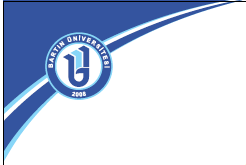 ÖZEL ŞARTLAR
Araştırma görevlisi kadrosuna başvurabilmek için ilana ilk başvuru tarihi itibarıyla otuz beş yaşını doldurmamış olmak gerekir. Devlet yükseköğretim kurumlarının araştırma görevlisi kadrolarına başvurularda tezli yüksek lisans, doktora veya sanatta yeterlik eğitimi öğrencisi olmak şartı aranır.
Yükseköğretim kurumlarında tıpta uzmanlık ve tıpta yan dal uzmanlık eğitimi yapmakta olan tabip veya uzman tabip araştırma görevlileri, uzmanlık eğitimlerini tamamladıklarında uzman olduklarının Sağlık Bakanlığına bildirildiği tarihten sonraki ilk Devlet Hizmeti Yükümlülüğü Kurası sonuçlarının kurumlarına tebliğ edildiği tarihe kadar kurumları ile ilişikleri kesilmeksizin araştırma görevlisi olarak görev yapmaya devam ederler.
Öğretim görevlisi kadrosuna başvuracak adaylarda en az tezli yüksek lisans derecesine sahip olmak şartı aranır.
Meslek yüksekokullarının Yükseköğretim Kurulu tarafından belirlenen uzmanlık alanlarına atanacak olanlarda en az tezli yüksek lisans derecesine sahip olmak ya da lisans mezunu olup belgelendirmek kaydıyla alanında en az iki yıl tecrübe sahibi olmak şartı aranır.
7
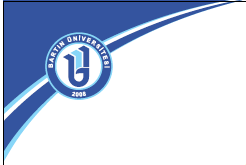 İLAN
Öğretim üyesi dışındaki öğretim elemanı kadroları 15/7/2018 tarihli ve 30479 sayılı Resmî Gazete’de yayımlanan 10 sayılı Resmî Gazete Hakkında Cumhurbaşkanlığı Kararnamesinin 5 inci maddesinin ikinci fıkrası uyarınca yükseköğretim kurumları tarafından ilan edilir.
İlan metninde, aranacak ve bu Yönetmelik kapsamında belirlenmiş olan şartlar, son başvuru tarihi, ön değerlendirme sonuçlarının ilan tarihi, giriş sınavı tarihi, yabancı dille eğitim-öğretim yapılan programlardaki öğretim görevlisi kadrolarında senato kararıyla sözlü sınav sonucu 60 ve üzeri puan alanlar için yazılı sınav yapılacaksa yazılı sınav tarihi, sınav sonuçlarının açıklanacağı günler ile internet adreslerini içeren sınav takvimi de belirtilir. Son başvuru tarihi, ilan tarihinden itibaren on beş günden az olarak belirlenemez. Adayların başvuruları, ilanda belirtilen adrese şahsen veya posta yoluyla ya da ilanda belirtilmiş olması halinde internet yoluyla yapılır. Postadaki gecikmeler nedeniyle ilanda belirtilen süre içinde yapılamayan başvurular dikkate alınmaz
8
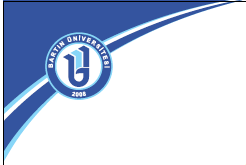 GİRİŞ SINAVI JÜRİSİNİN BELİRLENMESİ
Yükseköğretim kurumlarında giriş sınavı jürisi; fakültelerde dekanın; konservatuar, enstitü, yüksekokul ve meslek yüksekokullarında müdürün önereceği, biri ilgili anabilim dalı başkanı, anabilim dalı başkanı yoksa bölüm başkanı, yabancı diller yüksekokullarında ise yüksekokul müdürü olmak üzere en az sekiz öğretim üyesi arasından ilgili yönetim kurulunca seçilecek üç asıl bir yedek üyeden oluşur. Asıl üyelerden birinin ilgili anabilim dalı başkanı, anabilim dalı başkanı yoksa bölüm başkanı, yabancı diller yüksekokullarında ise yüksekokul müdürü olması ve seçilecek üyelerin, atama yapılacak öğretim elemanı kadro unvanının gerektirdiği görev alanı ile ilgili olması esastır.
Jüri, üyeleri arasından birini raportör olarak belirler.
9
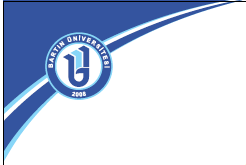 ÖN DEĞERLENDİRME
Sınav jürisi; başvuran adaylar arasından ilan edilen kadro sayısının on katına kadar adayı, meslek yüksekokullarında bu kadrolarda istihdam edilecekler de dâhil olmak üzere bu Yönetmeliğin 6 ncı maddesinin dördüncü fıkrası kapsamındaki öğretim görevlisi kadrolarında ALES puanının %40’ını ve yabancı dil puanının %60’ını; bu Yönetmelik kapsamındaki diğer kadrolarda ALES puanının %60’ını ve yabancı dil puanının %40’ını; meslek yüksekokullarına müracaatlarda ise ALES puanının %70’ini ve lisans mezuniyet notunun %30’unu dikkate alarak belirler ve kadro ilanında belirtilen internet adresinde ilan eder. Bu sıralamaya göre son sırada aynı puana sahip birden fazla adayın olması halinde, bu kişilerin tamamı sınava çağrılır. Başvuru sayısının ilan edilen kadronun on katından az olması halinde, adayların tamamı giriş sınavına alınır. Adayların ön değerlendirmede dikkate alınan puanları ile lisans mezuniyet notları, kadro ilanında belirtilen internet adresinde ilan edilir.
10
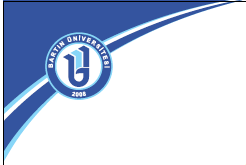 GİRİŞ SINAVLARI
Giriş sınavı, sınav jürisi tarafından; bilim alanı yabancı dille ilgili olan birimlerdeki öğretim görevlisi kadroları ile 4/11/1981 tarihli ve 2547 sayılı Yükseköğretim Kanununun 5 inci maddesinin birinci fıkrasının (ı) bendi uyarınca zorunlu yabancı dil dersini vermek üzere atama yapılacak öğretim görevlisi kadroları için adayların mesleki ifade ve bilgi becerisi ile anlatım yeteneğini ölçecek şekilde sadece sözlü, bu Yönetmelik kapsamındaki diğer kadrolar için ise ilan edilen alanla ilgili bilgi düzeyini ölçecek şekilde sadece yazılı sınav olarak yapılır. Yabancı dille eğitim ve öğretim yapılan programlardaki öğretim görevlisi kadrolarında sözlü sınav yapılır. Ancak senato kararı olması halinde sözlü sınav sonucu 60 ve üzeri puan alanlar için yazılı sınav da yapılır. Bu durumda olanların giriş sınavı puanı, sözlü sınav ile yazılı sınavın puanlarının aritmetik ortalaması alınarak hesaplanır.
(2) Sınav jürisi, yazılı ve sözlü sınavın nesnel, ölçülebilir ve denetlenebilir olmasını sağlar. Raportör olarak belirlenen üye, yazılı ve sözlü sınavların soru ve cevaplarını tutanak altına alır.
(3) Sözlü sınav sonuçları, kadro ilanında belirtilen internet adresinde ilan edilir. Sözlü sınav sonucu 60 puanın altında olanlar başarısız sayılır ve nihai değerlendirme aşamasına geçemezler.
11
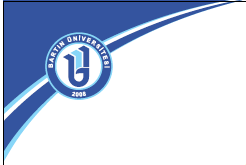 NİHAİ DEĞERLENDİRME
Sınav jürisinin değerlendirmesinde; bu Yönetmeliğin 6 ncı maddesinin dördüncü fıkrası kapsamındaki öğretim görevlisi kadrolarında, meslek yüksekokullarında bu kadrolarda istihdam edilecekler de dâhil olmak üzere ALES puanının %30’unu, lisans mezuniyet notunun %10’unu, yabancı dil puanının %30’unu ve giriş sınavı notunun %30’unu; bu Yönetmelik kapsamındaki diğer kadrolarda ALES puanının %30’unu, lisans mezuniyet notunun %30’unu, yabancı dil puanının %10’unu ve giriş sınavı notunun %30’unu; meslek yüksekokullarında ise ALES notunun %35’ini, lisans mezuniyet notunun %30’unu ve giriş sınavı notunun %35’ini hesaplayarak ilan edilen kadro sayısı kadar adayı başarı sırasına göre belirler. Değerlendirme puanı 65 puanın altında olanlar sınavlarda başarısız sayılır. Adayların değerlendirmede dikkate alınan puanları ile lisans mezuniyet notları, kadro ilanında belirtilen internet adresinde ilan edilir.
12
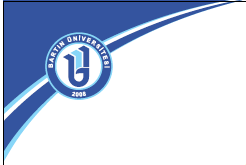 BAŞARILI OLAN ADAYLARIN ATANMASI
Sınavlarda başarılı olan adaylar, başarı puanları esas alınarak ilan edilir. İlan edilen kadro sayısı kadar yedek aday da ilan edilir. Atamalar yürürlükteki mevzuata göre yapılır.
13
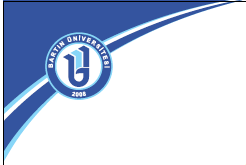 MUAFİYET
Doktora veya tıpta, diş hekimliğinde, eczacılıkta ve veteriner hekimlikte uzmanlık ya da sanatta yeterlik eğitimini tamamlamış olanlarda, meslek yüksekokullarının Yükseköğretim Kurulu tarafından belirlenen uzmanlık alanlarına atanacak olanlarda, yükseköğretim kurumlarında öğretim elemanı kadrolarında çalışmış veya çalışmakta olanlarda merkezi sınav şartı aranmaz.
(2) Meslek yüksekokullarının, bu Yönetmeliğin 6 ncı maddesinin dördüncü fıkrası kapsamındaki öğretim görevlisi kadroları haricindeki öğretim elemanı kadrolarına yapılacak başvurularda yabancı dil şartı aranmaz.
14
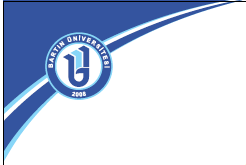 ÖNCELİKLİ ALANLARDA ATAMALAR
Öğretim üyesi dışındaki öğretim elemanı kadroları için Cumhurbaşkanı kararıyla belirlenen ilave atama izinlerinin en fazla yüzde yirmisi kadar ilave atama izni, Yükseköğretim Kurulu tarafından belirlenen öncelikli alanlarda araştırma görevlisi kadrosunda lisansüstü eğitim yaptırılması amacıyla yükseköğretim kurumlarına tahsis edilebilir. Bu kapsamda ilan edilen araştırma görevlisi kadroları için, bu Yönetmelik uyarınca yapılacak ön değerlendirme sonucunda giriş sınavına katılmaya hak kazananlar için, giriş sınavı sözlü olarak yapılır. Sözlü giriş sınavı jürisi en az bir öğretim üyesi başka bir devlet üniversitesinden olmak üzere üç öğretim üyesinden oluşur. Sözlü sınav sonucu 70 puanın altında puan alanlar, nihai değerlendirme aşamasına geçemezler. Bu Yönetmelik uyarınca yapılan değerlendirme sonucu başarılı olanların atamaları yürürlükteki mevzuat uyarınca yapılır.
15